4/29/20
 Balancing Chemical Equations
WHY do we have to “balance” chemical equations?
→ Law of Conservation of Mass / Matter
Law of Conservation of Mass
*Established in 1789 by a French Chemist
States: Mass is neither created nor destroyed in a chemical reaction.
ATOMS are not created or destroyed during a chemical reaction.

Simply means: 
the mass of the PRODUCTS in a chemical reaction is always equal to the mass of the REACTANTS
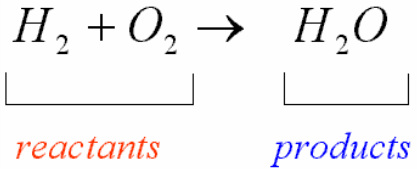 Start with this equation:
NaOH + H2SO4 → Na2SO4 + H2O

Which are products?
Which are reactants?
There are 3 steps.

1. Make an element inventory. 
Figure out how many atoms of each element in the reaction.  Count them and make a list.

* Left = Reactants    * Right = Products
An element inventory looks like this…
R           P
Na        1           2
O          5           5
H          3           2
S          1           1

		So it is clear, this reaction is NOT 			balanced.  We do NOT have equal 			numbers of atoms on both sides.
2. Add coefficients in front of a compound
Must be whole number
Must be greater than 1
This is the ONLY thing you can do/add
     

What happens when we put a coefficient in front of a compound? 
Every element in the compound is multiplied by that number.
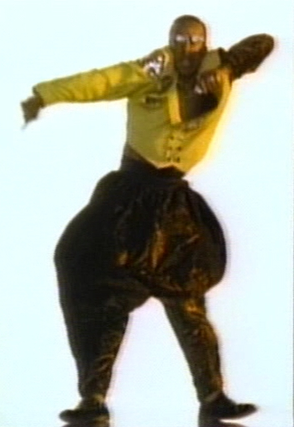 3. U can’t touch this…
You can never add, change or 
remove SUBSCRIPTS.
Never.
Ever.
Ever.
Do not mess with them.
They are part of the formula!
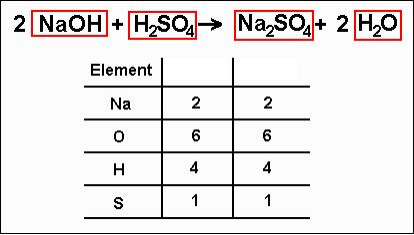 Reactants
Products
*The equation is now balanced! 
**You update/adjust your element inventory as you go. I always cross out my #’s on my chart, do not erase them.  IT is good to always SEE the original count, what you started with, bc sometimes your first attempt (the first coefficient you try) isn’t the right one. If you’re able to SEE your original count it makes it easier to try again.  
Practice problems.

1. NaCl + BeF2 --> NaF + BeCl2

2. FeCl3 + Be3(PO4)2 --> BeCl2 + FePO4

3. AgNO3 + LiOH --> AgOH + LiNO3
 
4. Mg + Mn2O3 --> MgO + Mn
Practice problems VIDEO
https://www.youtube.com/watch?v=eNsVaUCzvLA
Video
https://www.youtube.com/watch?v=yA3TZJ2em6g